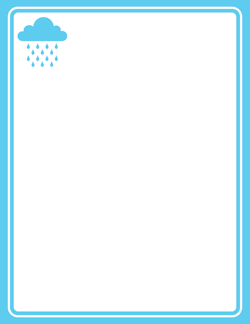 FUENTES UTILIZADAS EN EL JUEGO
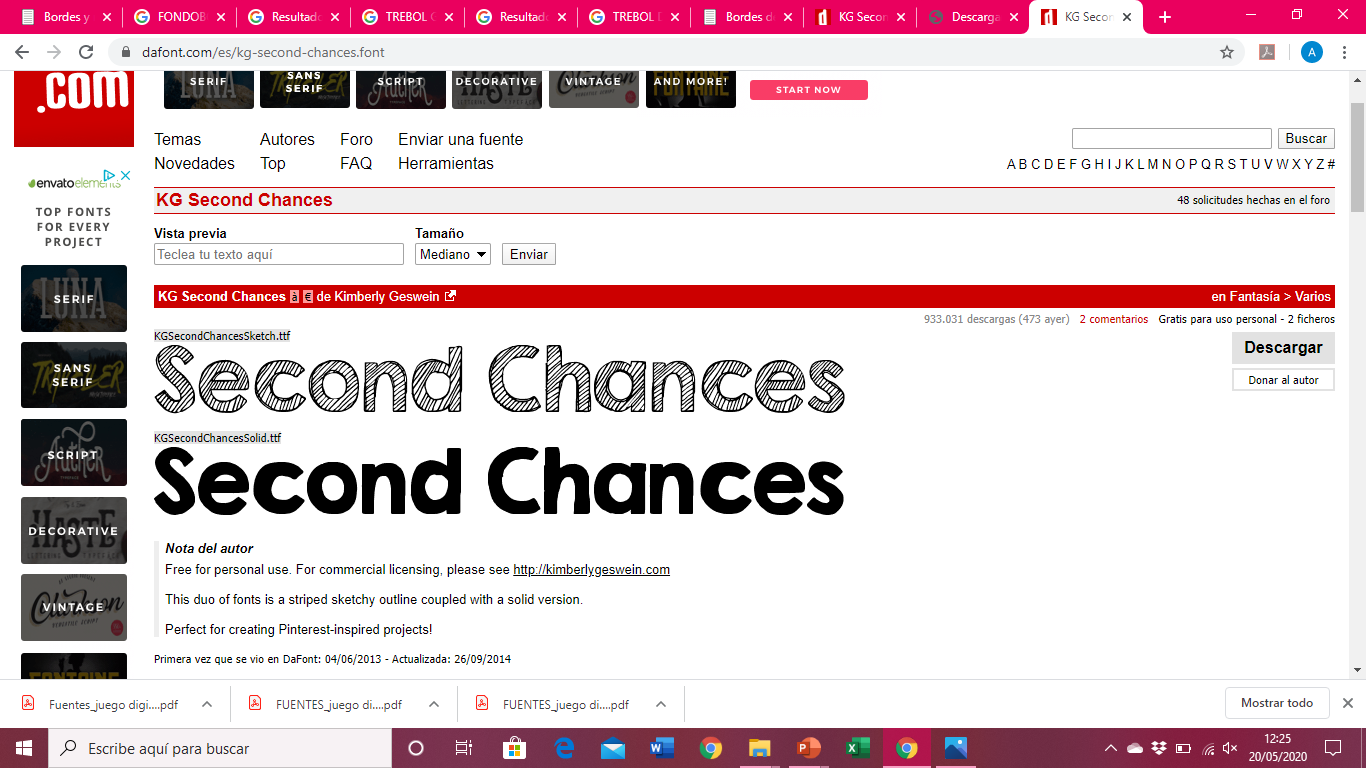 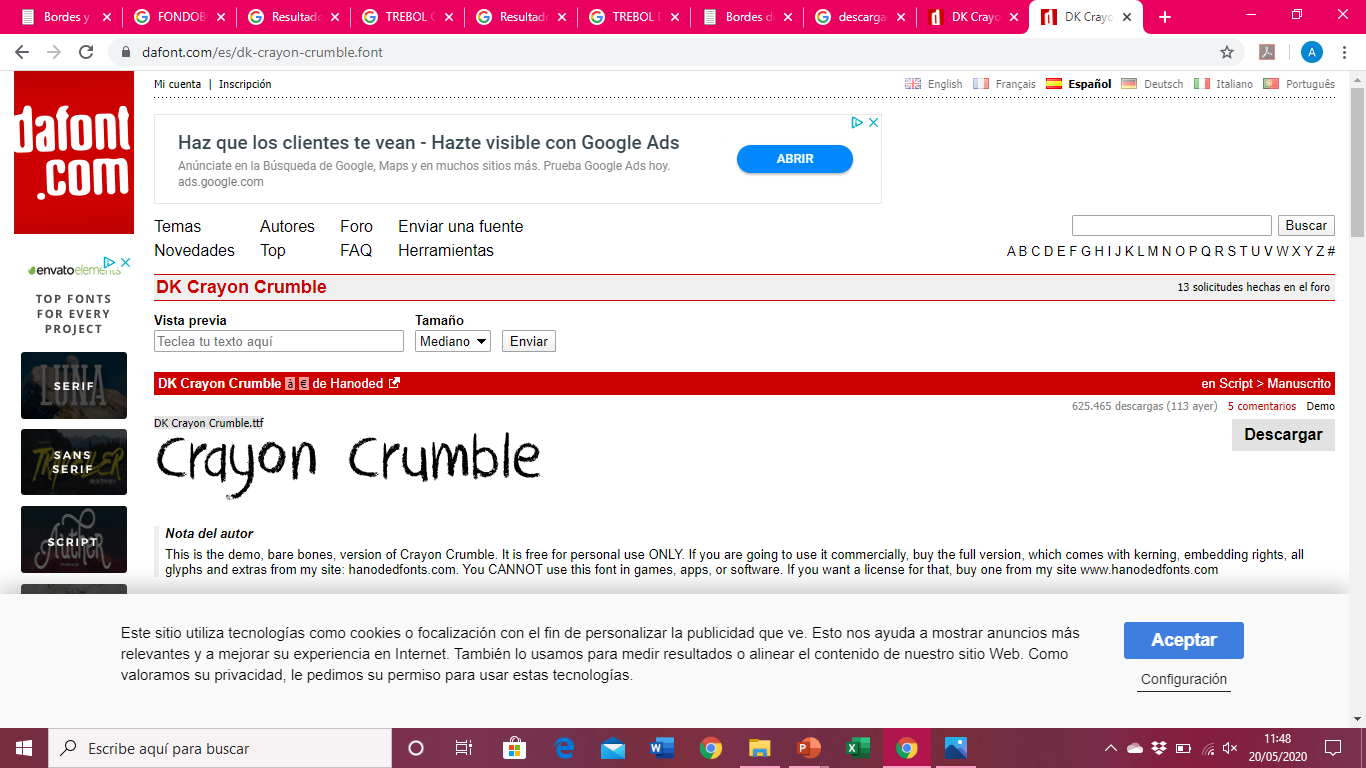 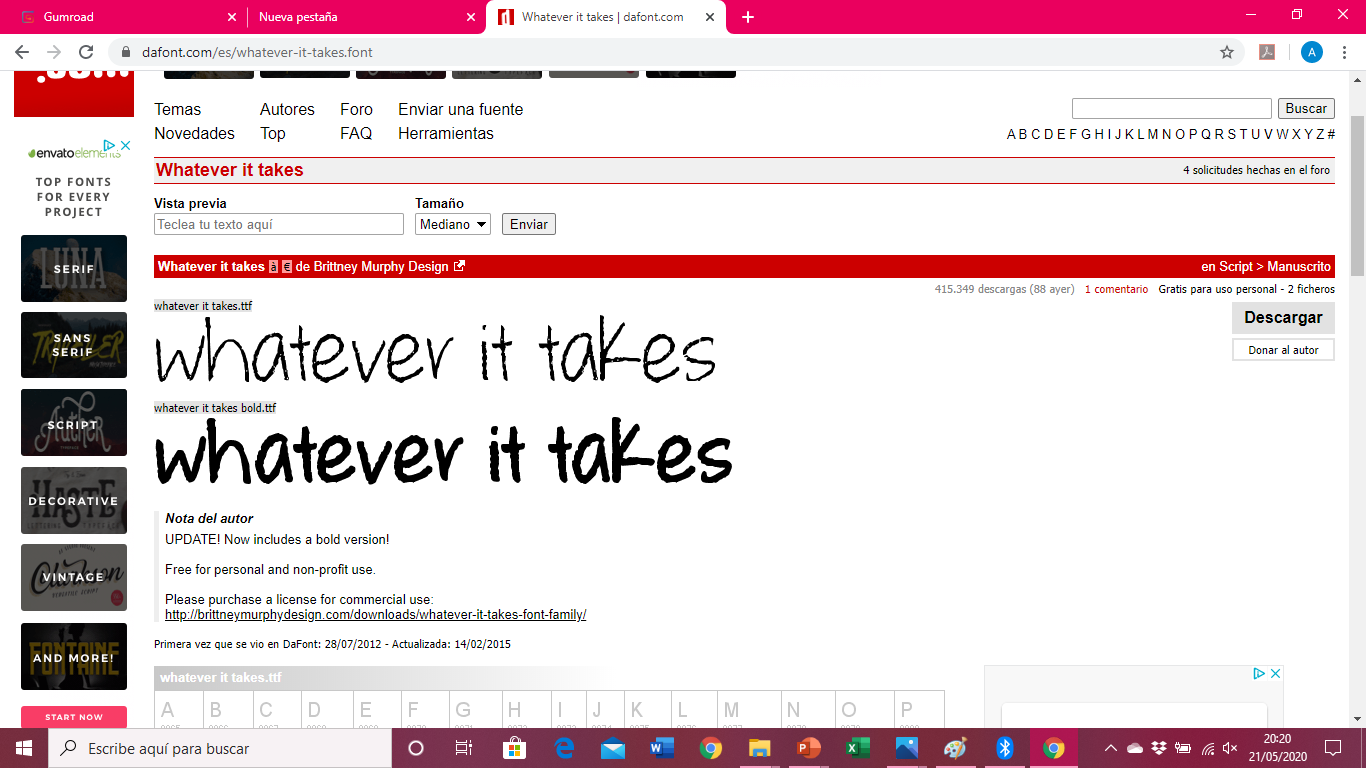 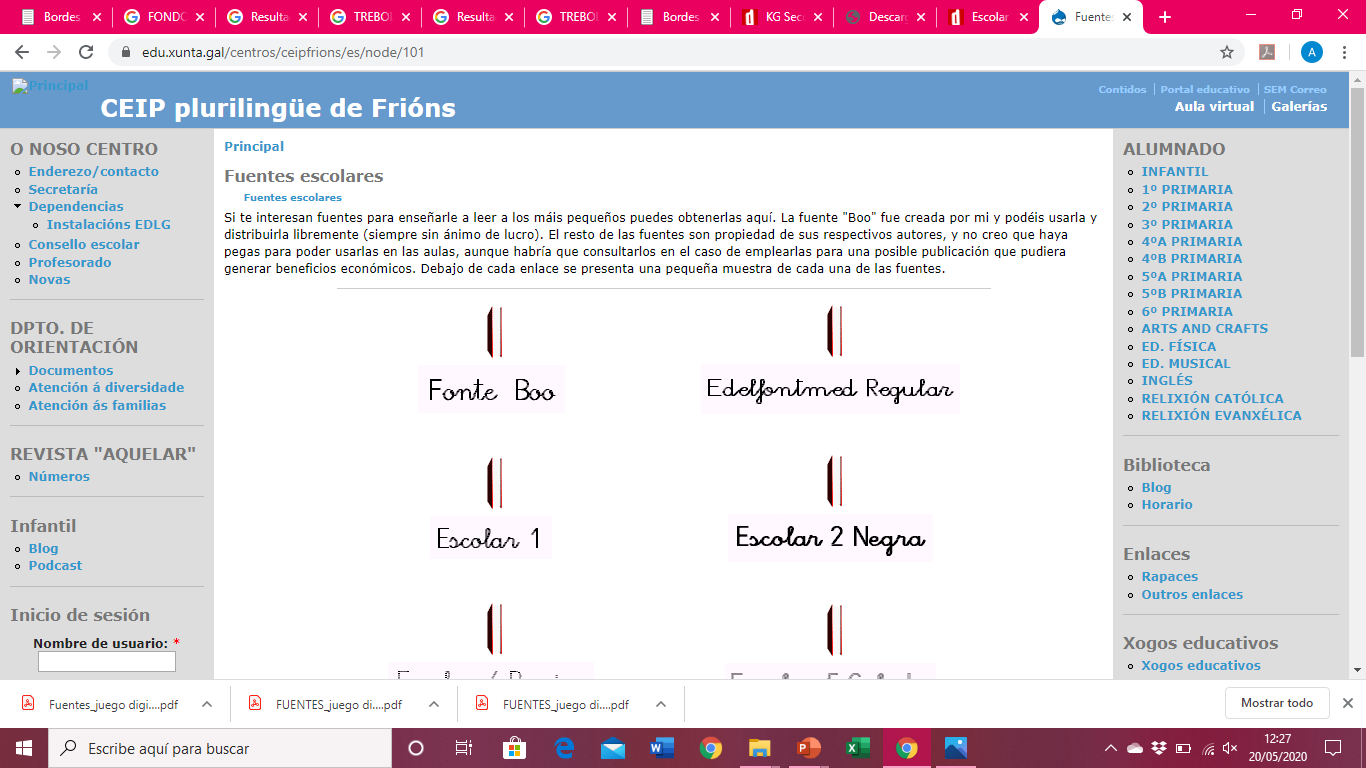 Fuentes que incluye el programa por defecto:
 
Arial Rounded MT Bold

Arial Narrow
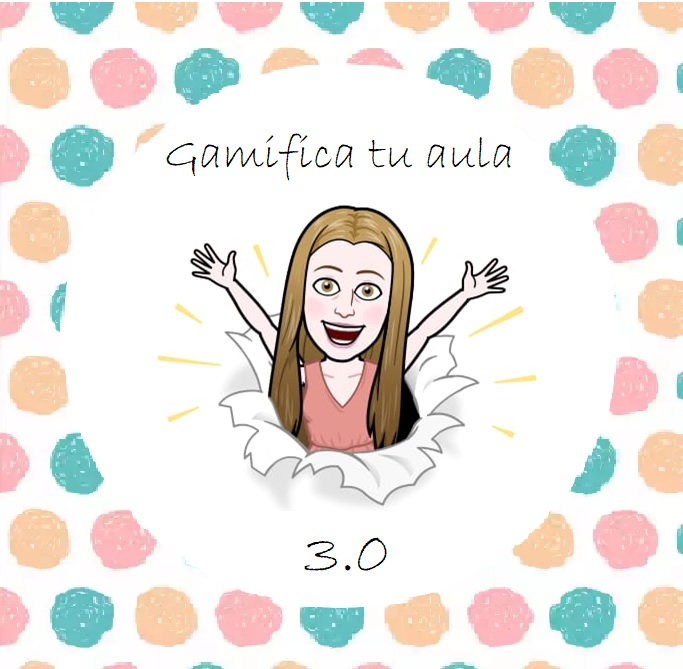 (*pincha sobre cada letra para ir a la página de descarga)